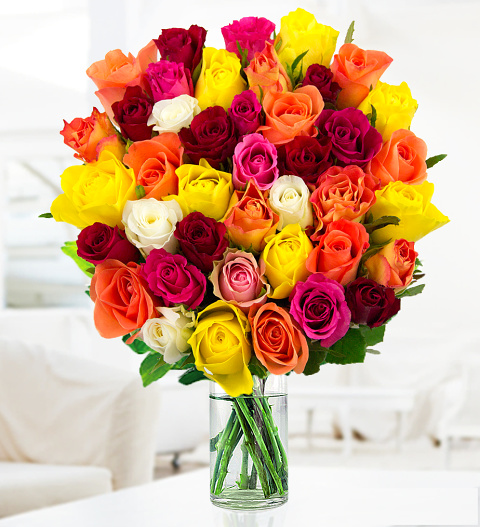 স্বাগতম
শিক্ষক পরিচিতি
পাঠ পরিচিতি
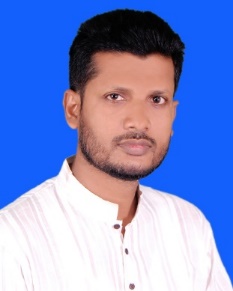 মোঃ মোস্তাফিজুর রহমান
সহকারী শিক্ষক
নিত্যানন্দপুর মাধ্যমিক বিদ্যালয়
হরিনাকুন্ডু,ঝিনাইদাহ
Email :  mustafig7@gmail.com
মোবাইল নং ০১৭১৪-৯৯৩৯৬২
শ্রেণিঃ সপ্তম
বিষয়ঃ তথ্য ও যোগাযোগ প্রযুক্তি
অধ্যায়ঃ দ্বিতীয়
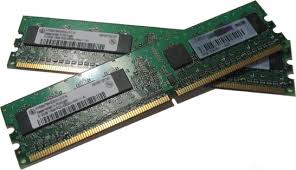 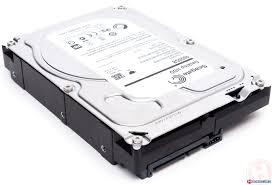 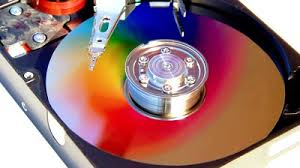 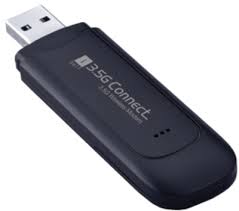 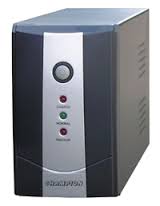 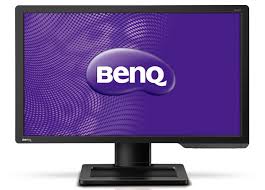 আজকের পাঠ
 
মেমোরি ও স্টোরেজ ডিভাইস
শিখনফল
                      এই পাঠ শেষে শিক্ষার্থীরা---
১। র‍্যাম  কি তা বলতে পারবে।
২।  র‍্যাম ও রমের পার্থক্য বর্ননা করতে পারবে।
৩। পেনড্রাইভ এর গুরুত্ব সম্পর্কে বর্ণনা করতে পারবে।
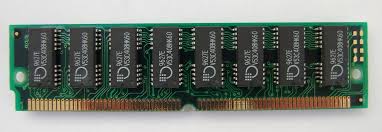 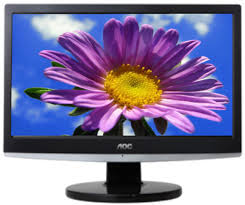 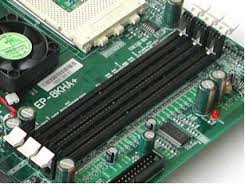 কর্মপত্র –১ 
               (একক কাজ) 
                      সময়ঃ ২মিঃ
র‍্যাম কী ?
সমাধান
র‍্যাম একটি অস্থায়ী মেমোরি। র‍্যামে যে কোন সময় যে কোন তথ্য লেখা যায়,পড়া যায়, প্রয়োজনে মুছা যায়।
এজন্য র‍্যামকে লিখন পঠন মেমোরিও বলা হয়।
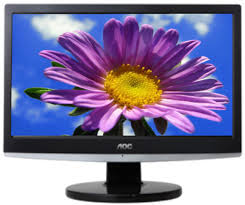 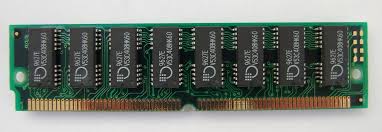 কর্মপত্রঃ-২ 
                       (জোড়ায় কাজ)
                       সময়ঃ 8 মিঃ 

র‍্যাম ও রমের মধ্যে তিনটি পার্থক্য লিখ।
সমাধান
১। র‍্যামের পুর্ণরুপ হলো random access memorry কিন্তু রমের পির্ণরুপ হলো read only memorry ।
      ২।  র‍্যাম একটি  অস্থায়ী মেমোরি কিন্তু রম  একটি স্থায়ী মেমোরি।

         ৩। কম্পিউটার অফ করলে/বিদ্যুৎ চলে র‍্যামের সকল ডেটা মুছে যায় কিন্তু কম্পিউটা্র অফ করলে//বিদ্যুৎ চলে গেলেও রমে সংরক্ষিত ডেটা মুছে যায় না।
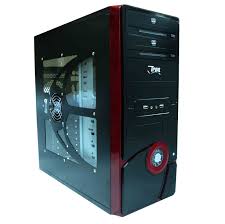 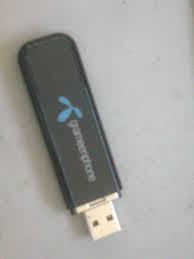 কর্মপত্র :- ৩             (দলীয় কাজ) 
                                        সময়ঃ ১০ মিঃ

 পেনড্রাইভ এর গুরুত্ব বর্ণনা কর।
সমাধান
         ১।পেনড্রাইভ এর মাধ্যমে তথ্য এক কম্পিউটার থেকে অন্য কম্পিউটারে নেয়া যায়।
        ২। ইহার মাধ্যমে নেটওয়ার্কিং এর কাজ করা যায়।
   ৩। ইহার মাধ্যমে অনেক তথ্য ধারন করা যায়।
     ৫।  এটি কম্পিউটারের একটি স্টোরেজ ডিভাইস।
মূল্যায়ন
          ১।কম্পিউটারের অস্থায়ী স্মৃতিকে--
           i   Ram বলে      ii rom বলে  
          iii হার্ডওয়্যার বলে ।  iv অপারেটিং সিস্টেম বলে।
[Speaker Notes: ি]
২। Rom এর পূর্নরুপ কী ?
           a) Random access memorry.
    b) Root only memorry. 
   c) Read only memorry.
  d) Red only memorry.
৩। র‍্যাম একটি
স্থায়ী মেমোরি 
অস্থায়ী মেমোরি
ক্যাশ মেমোরি
নিচের কোনটি সঠিক?
ক. i খ.  ii . গ  iii  ঘ i, ii, ও iii
বাড়ীর কাজ
রহিম ও করিম সপ্তম শ্রেণীর শিক্ষর্থী। তারা উভয়ে সাহেব বাজার ঘুরতে গিয়ে একটি কম্পিউটারের দোকানে ঢুকলো ।রহিম করিমকে বলল আমার ৮ গিগার একটি পেনড্রাইভ প্রয়োজন কিন্তু করিম বলল আমার পেনড্রাইবের প্রয়োজন নেয়। কারম আমার কোন তথ্যের প্রয়োজন হলে ইন্টারনেট থেকে সংগ্রহ করি।
১। Ram  কী ?
২। ৪ টি পেনড্রাইবের   নাম লিখ।
৩। পেনড্রাইবের প্রয়োজনীয়তা বর্ণনা কর।
 ৪। রহিম ও করিমের মধ্যে কার মতটি তোমার কাছে যুক্তিযুক্ত মনে হয় বর্ণনা কর।
সবাইকে ধন্যবাদ
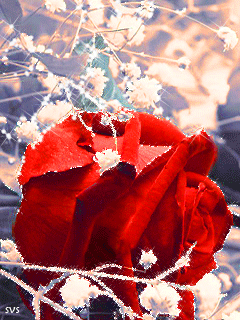